Программа Курса мастеров
Преподаватель: Пророк Наталья Борисовна
Урок 1
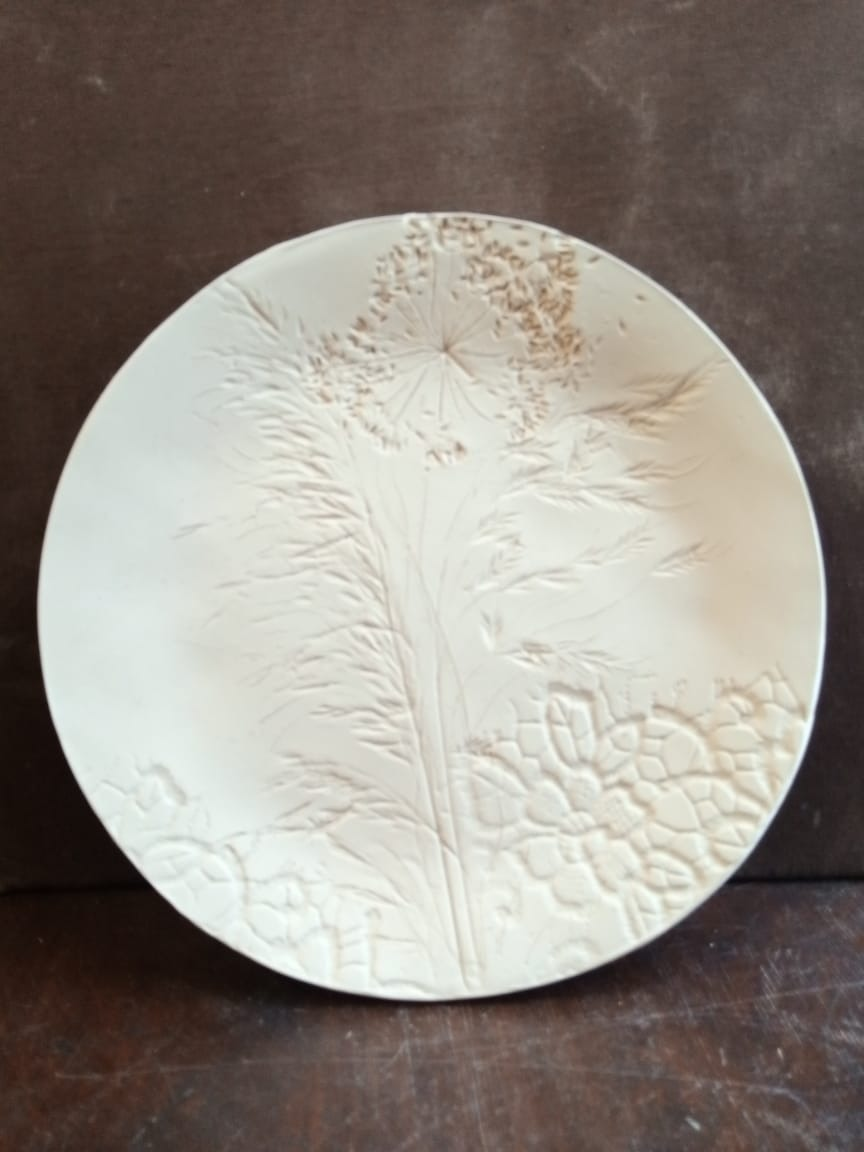 Знакомство с видами глин и их свойствами
Круг
Промин глины
центровка
Вытягивание цилиндра
Изучение техники постановки рук
Ручная лепка
Техника пласта
Изготовление плоской тарелки
Кружево, штампы
Урок 2
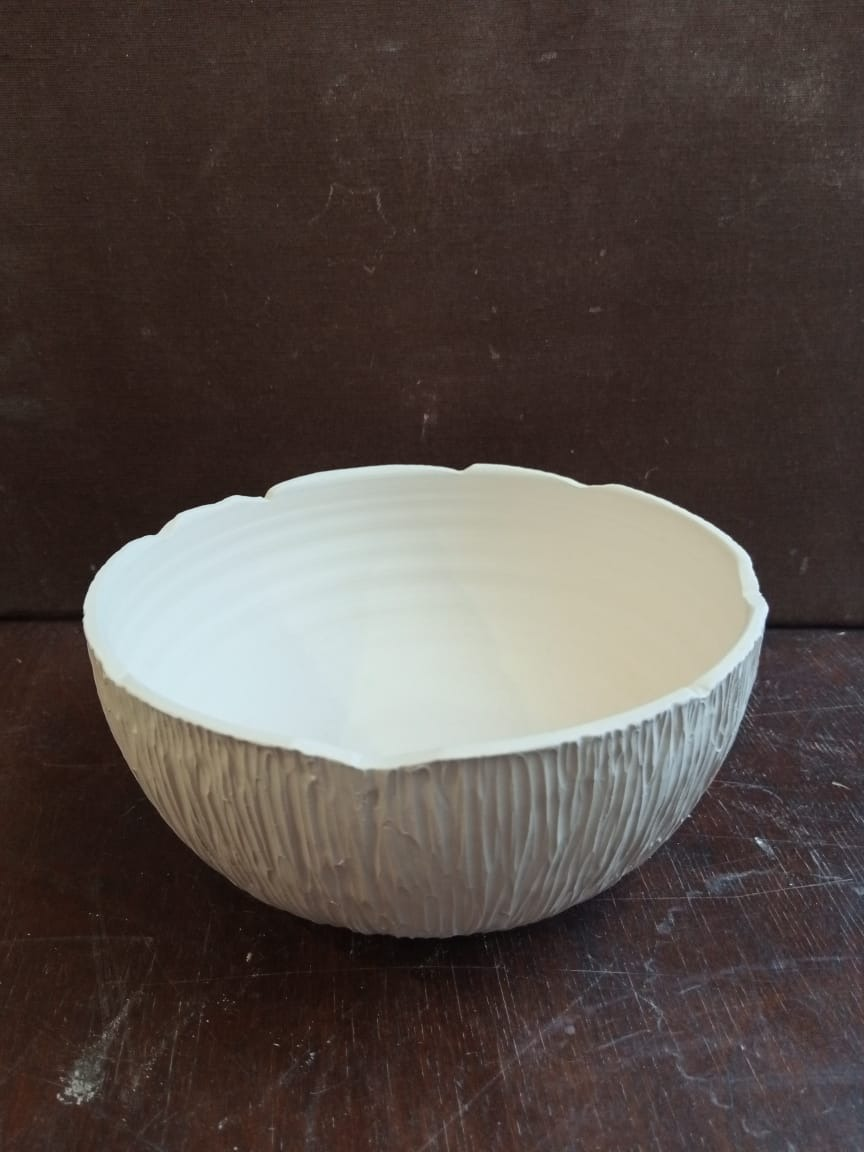 Промин глины
Центровка
Вытягивание и разрезание цилиндра
Изучение техники постановки рук
Ручная лепка
 Техника шара
 Изготовление миски (гранат, кокос и т.п.)
Урок 3
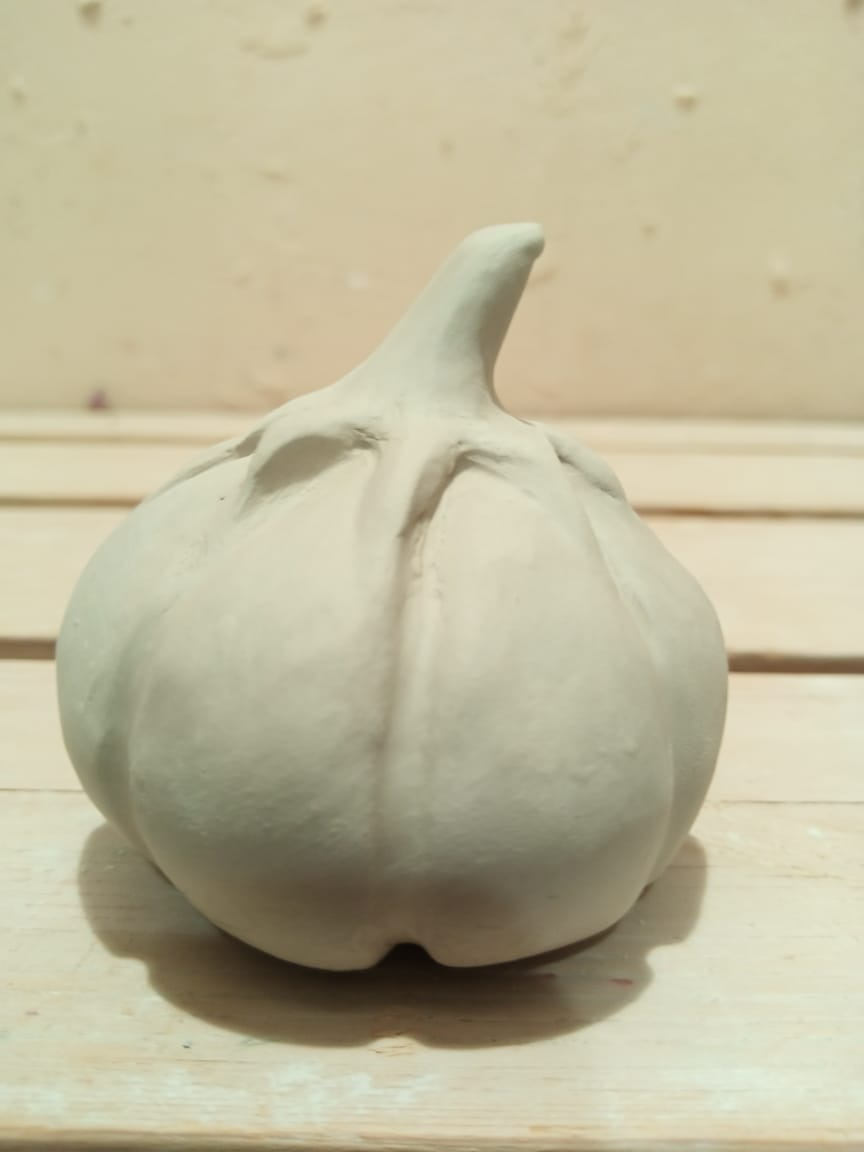 Круг
Промин глины
Центровка
Вытягивание расширением, сужением цилиндра
Изучение постановки рук и замков
Ручная лепка
Техника шара и жгутов
Изготовление объёмного изделия (гранат, тыква, ананас)
Урок 4
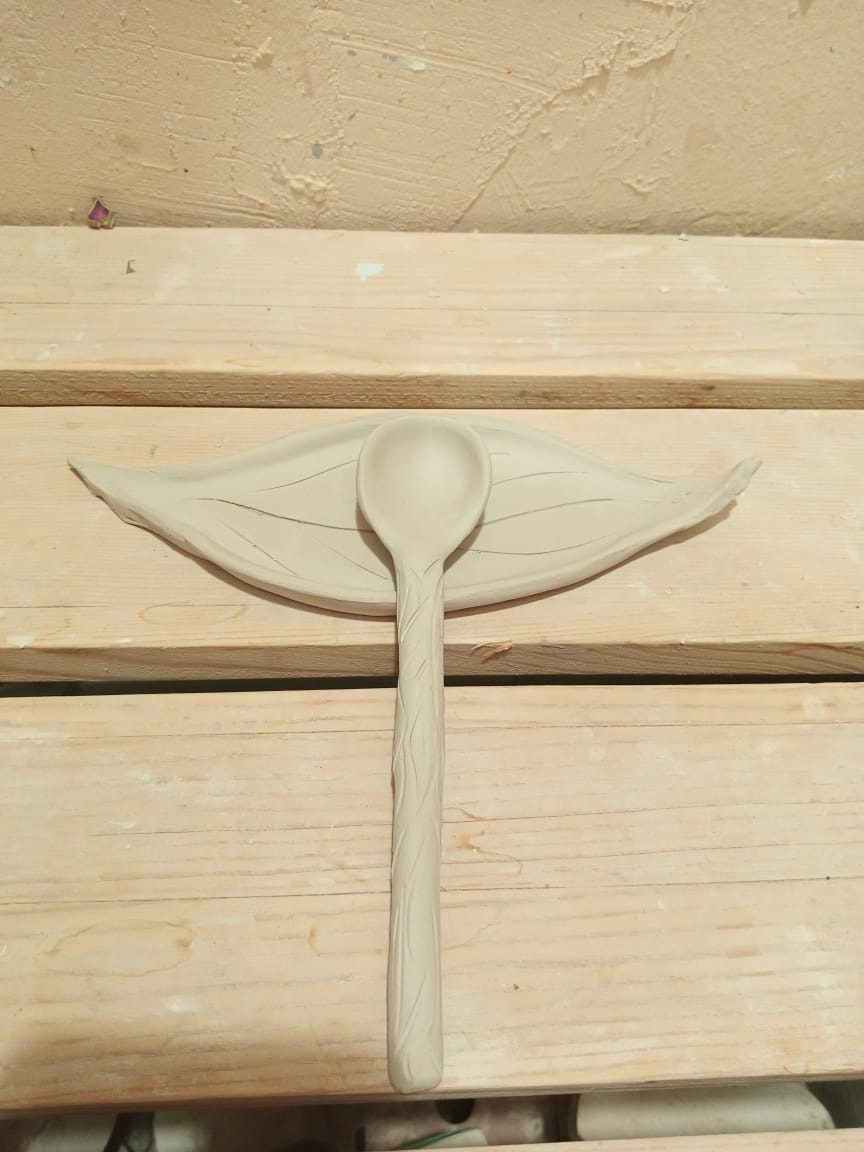 Круг
Продолжение изучения постановки рук при вытягивании изделий
Вытягивание тела кружки
Ручная лепка
Изготовление ложки
Урок 5
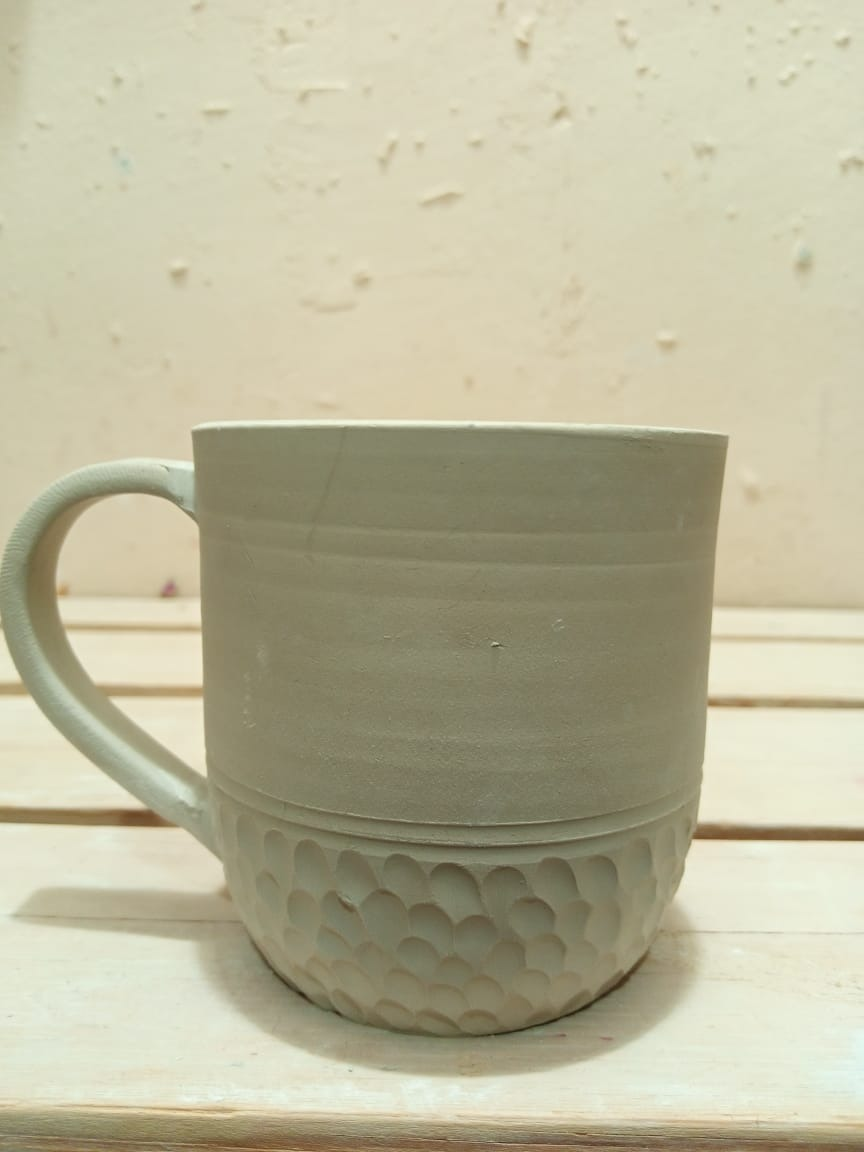 Круг
Постановка рук при работе с петлями
Обточка изделий
Ручная лепка
Декорирование кружки
Изготовление и крепление ручки
Урок 6
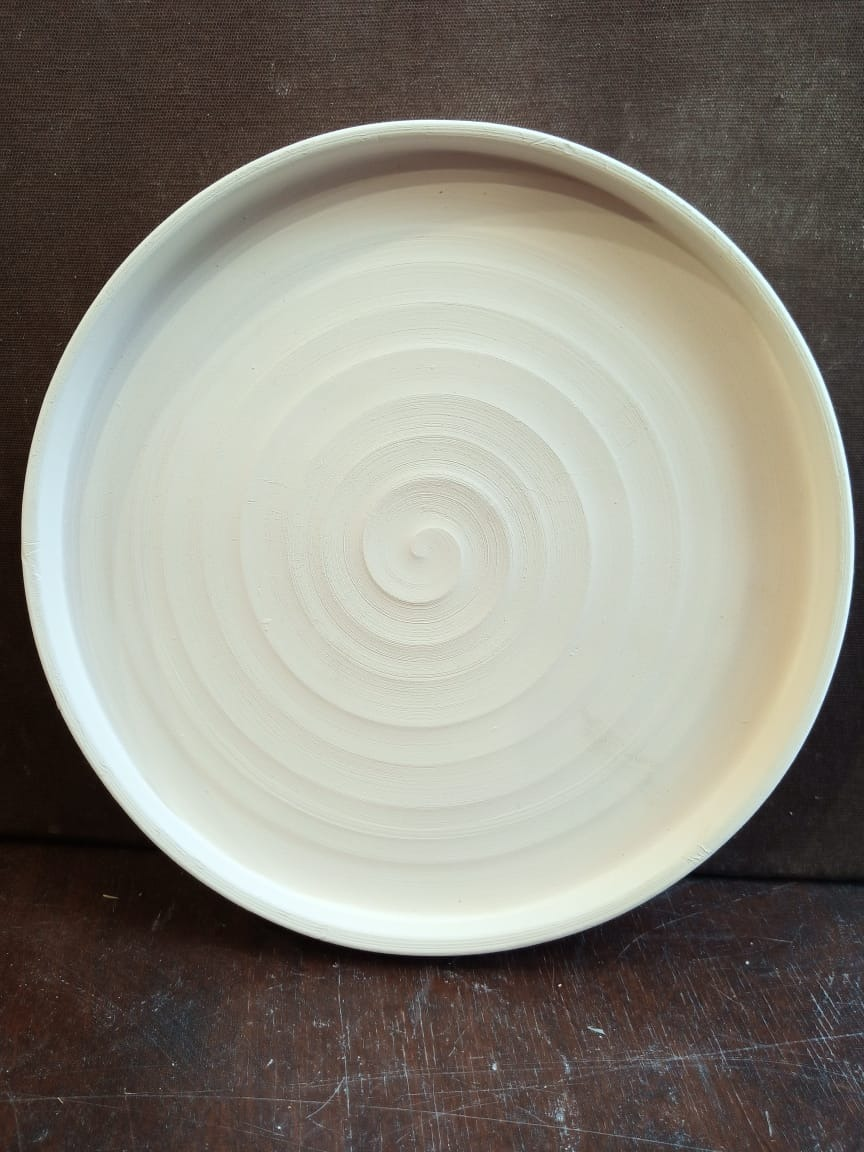 Круг
Вытягивание тела миски
Ручная лепка
Изготовление свистульки
Урок 7
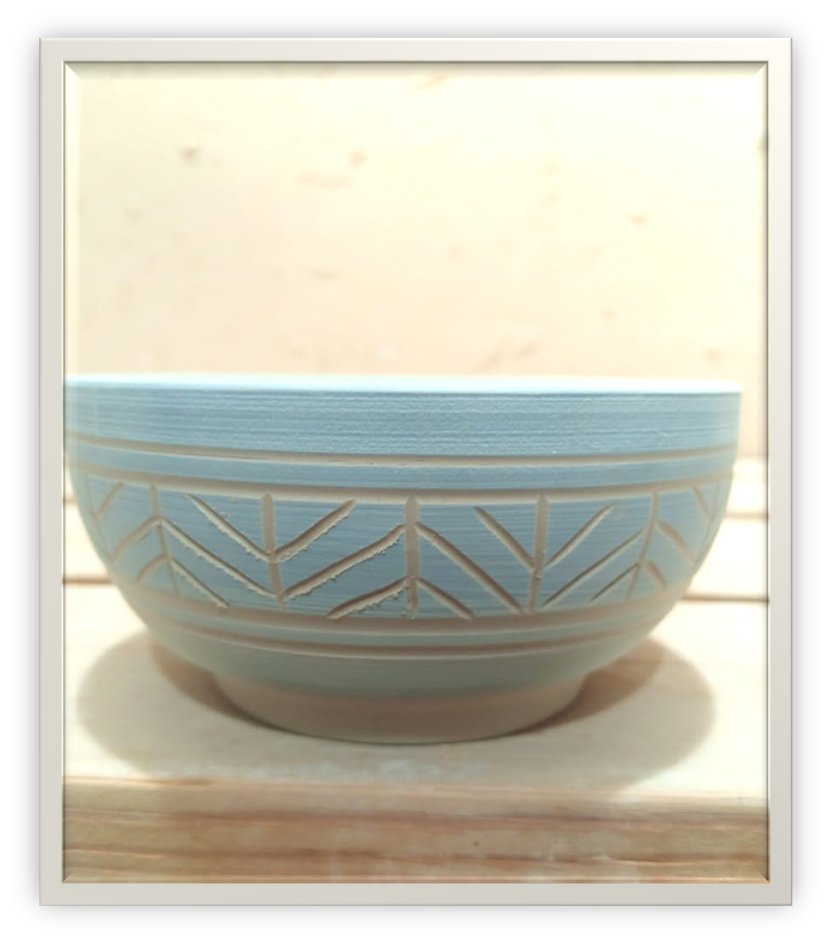 Круг
Обточка миски Нанесение ангоба
Ручная лепка
Декорирование миски в технике сграффито (процарапка)
Урок 8
Круг
Вытягивание формы  светильника и подставки под него
Ручная лепка 
Изготовление тыквы для молочения
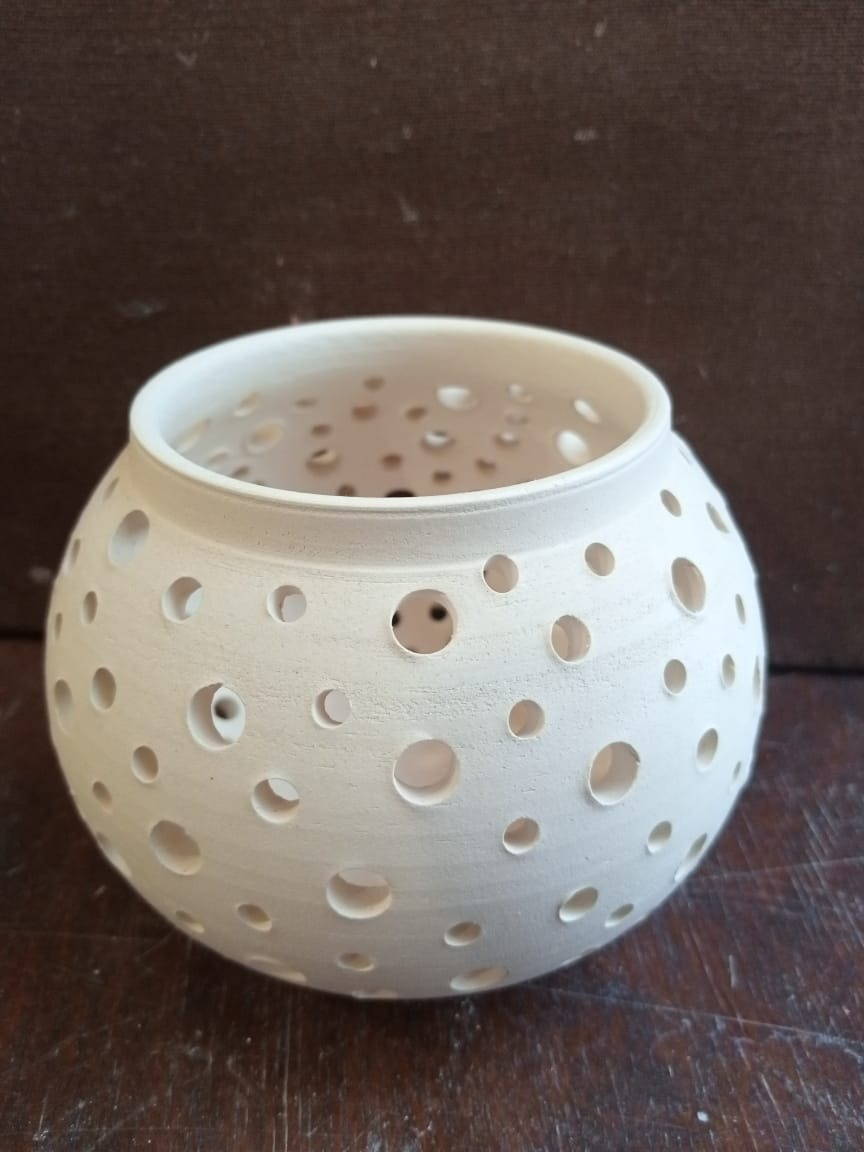 Урок 9
Круг
Обточка светильника
Ручная лепка
Прорезание и лощение светильника для молочения
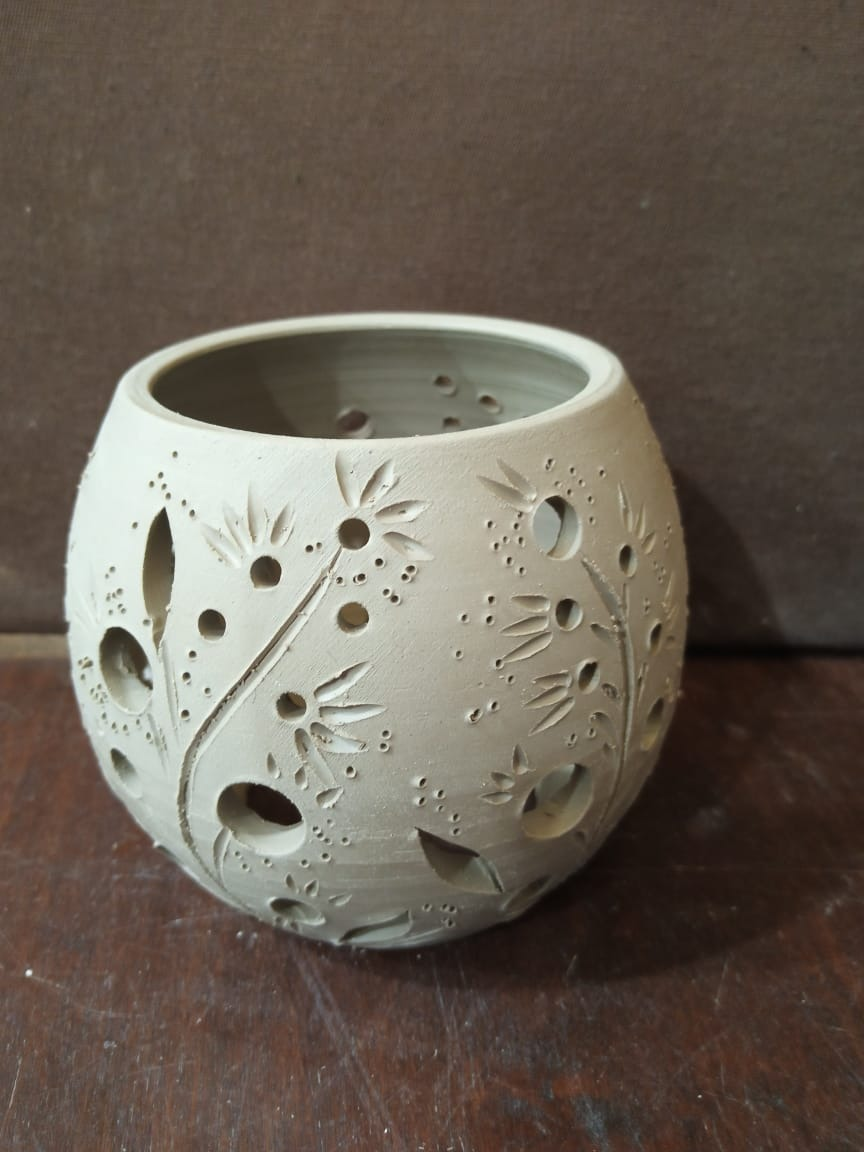 Урок 10
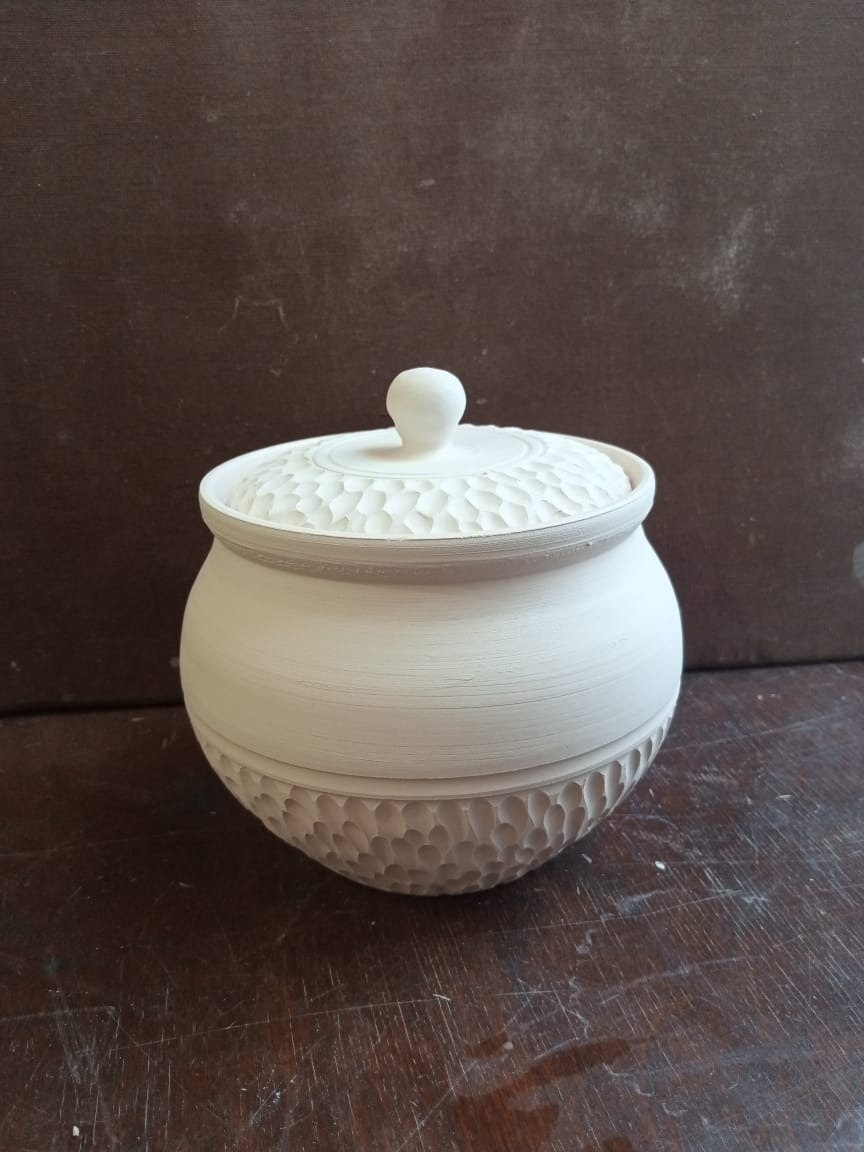 Круг

Вытягивание горшка и крышки
Урок 11
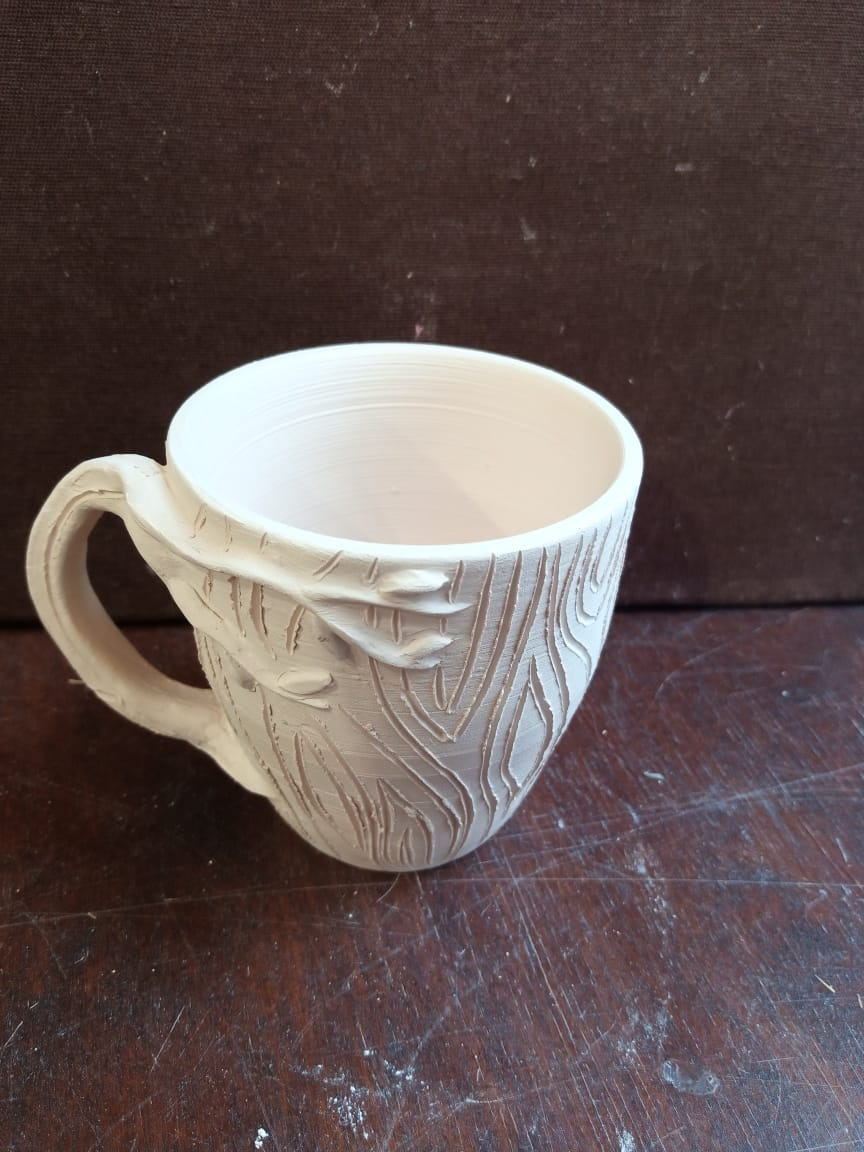 Круг 
Обточка изделий
Ручная лепка
Декорирование изделий
Урок 12
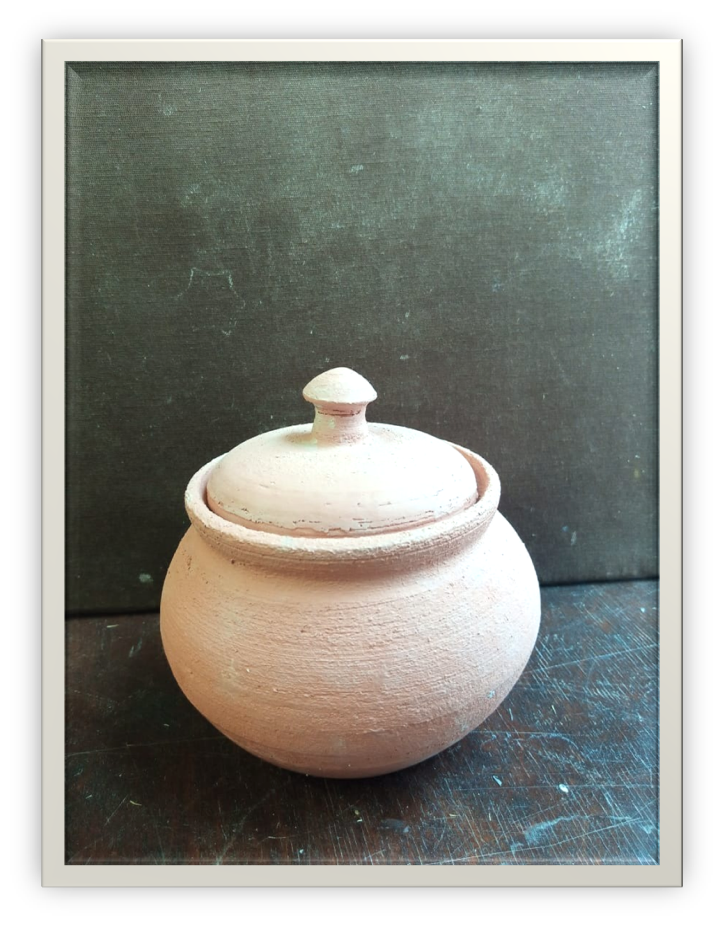 Круг
Самостоятельная работа
Вытягивание горшка и крышки
Урок 13
Круг
Доработка изделий
Вытягивание вазы с трещинками
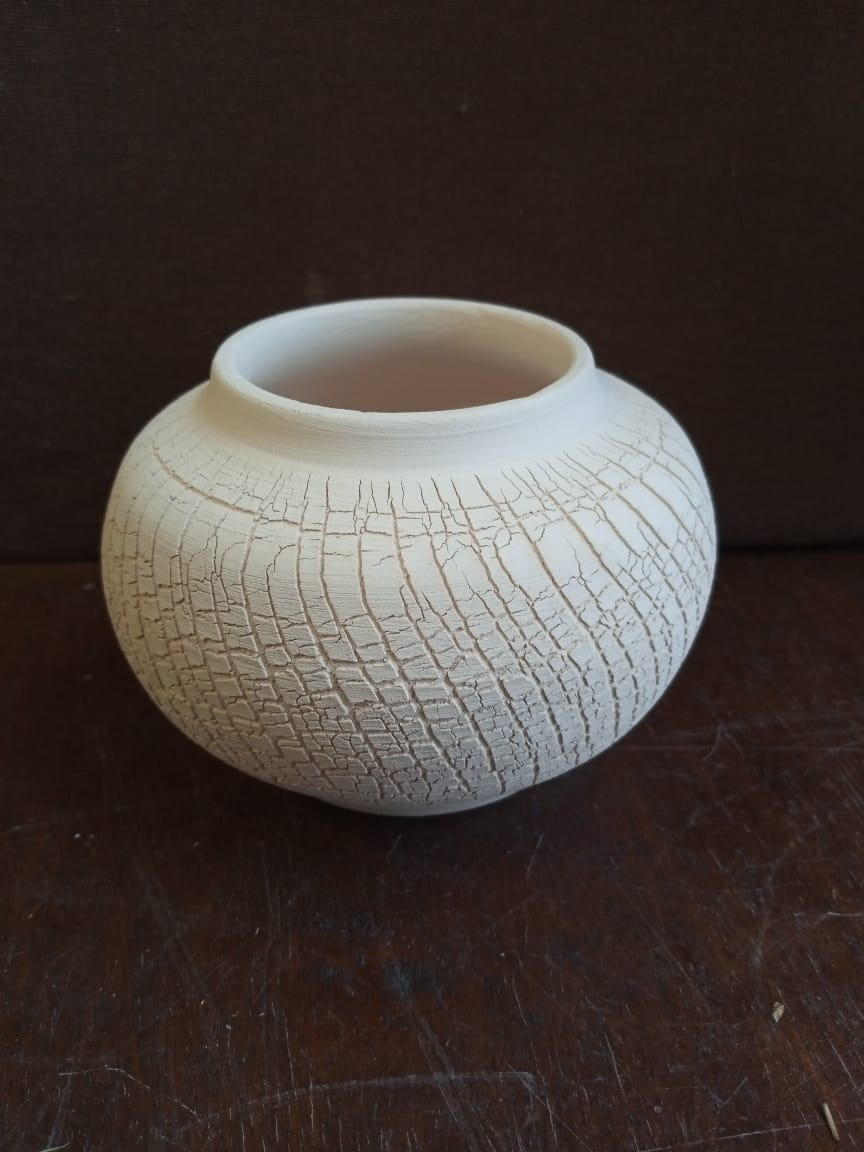 Урок 14
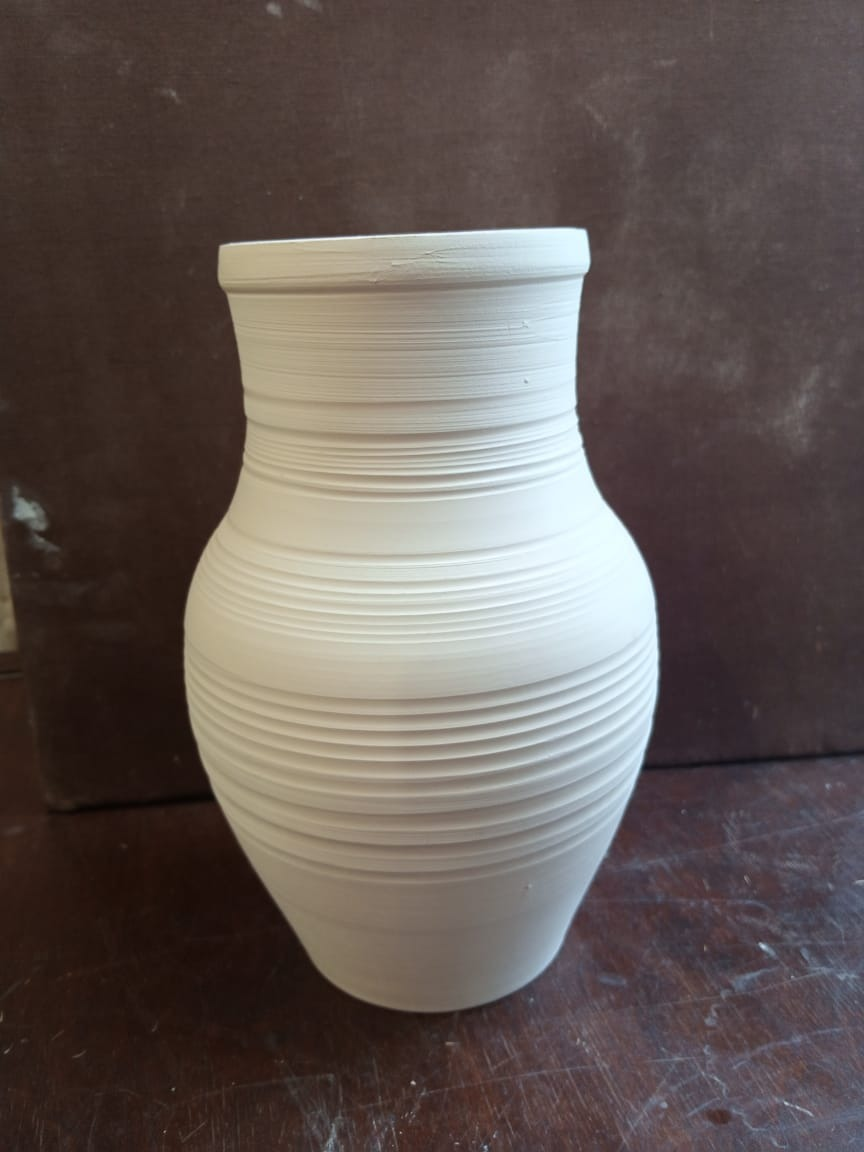 Круг
Постановка рук 
Вытягивание формы крынки
Урок 15
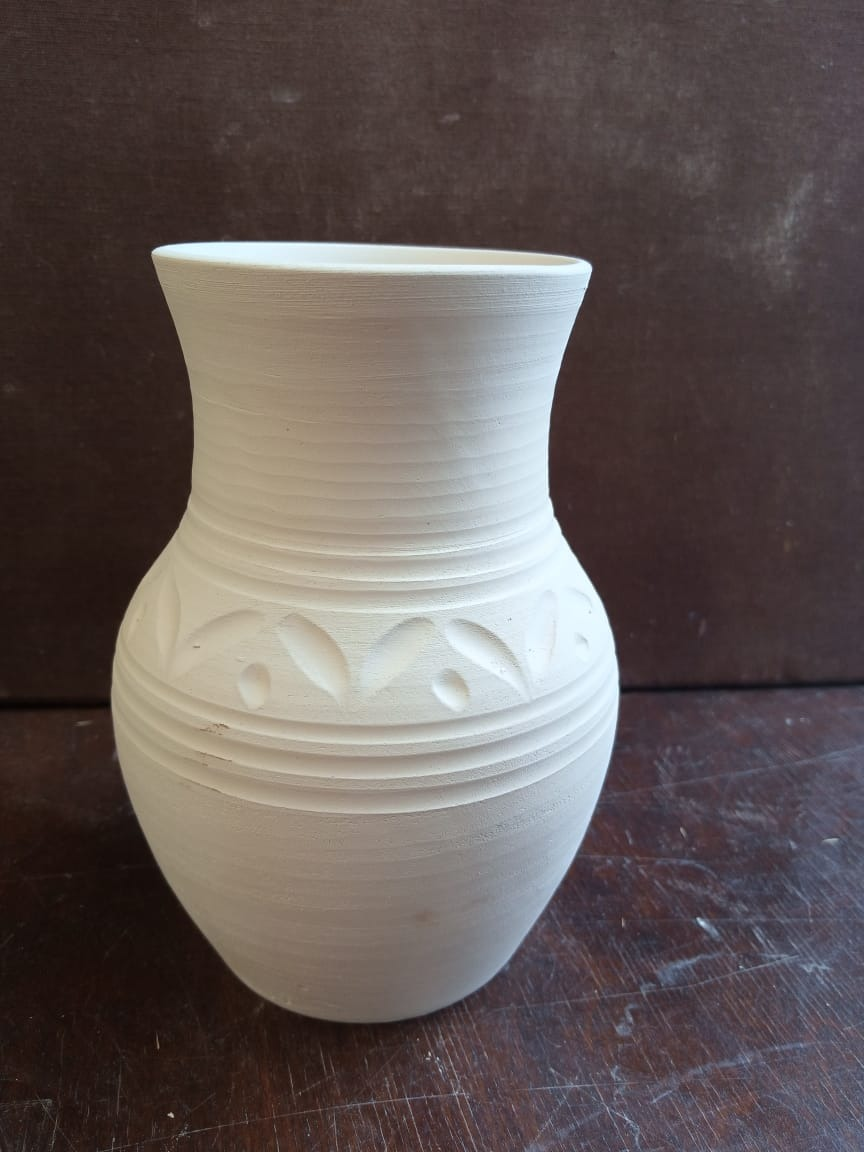 Круг
Постановка рук Вытягивание формы кувшина
Доработка изделий
Урок 16
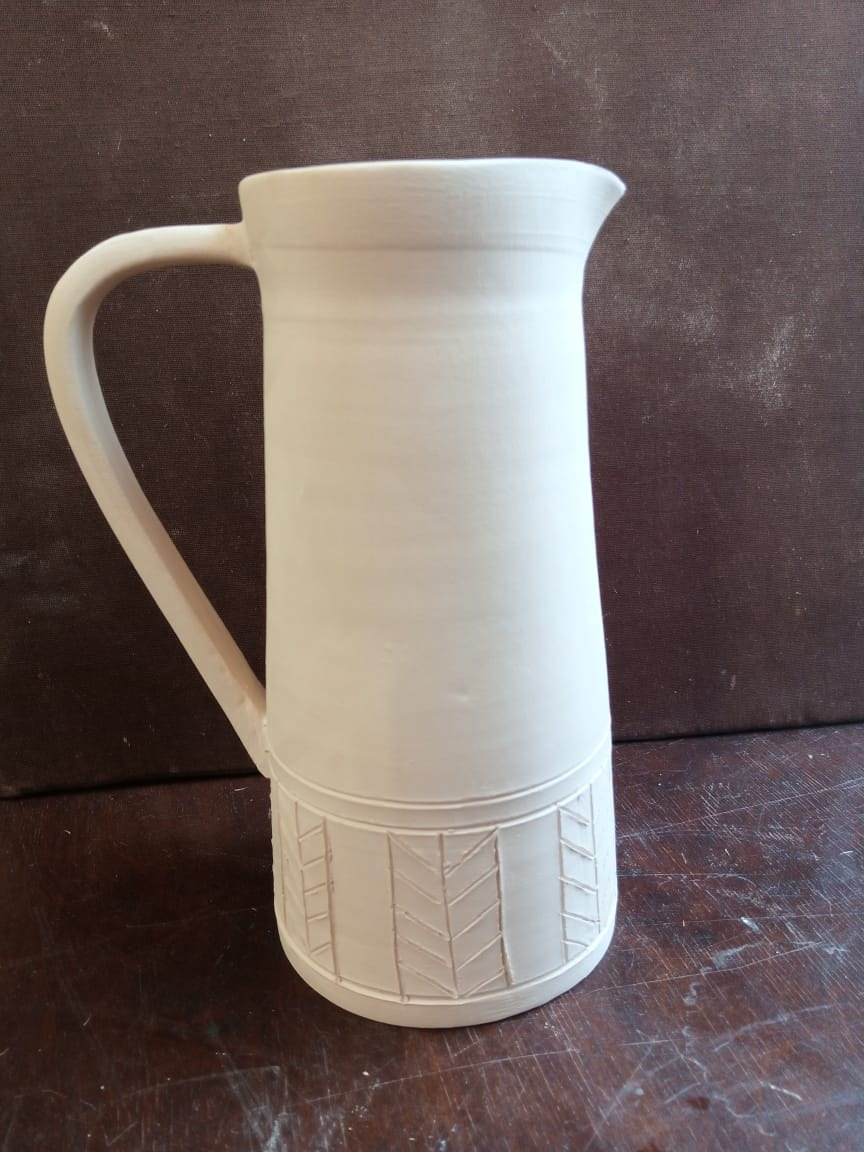 Круг
Обточка изделий
Вытягивание подсвечника и плоской крышки для кувшина
Ручная лепка
Изготовление и приклеивание ручки
Урок 17
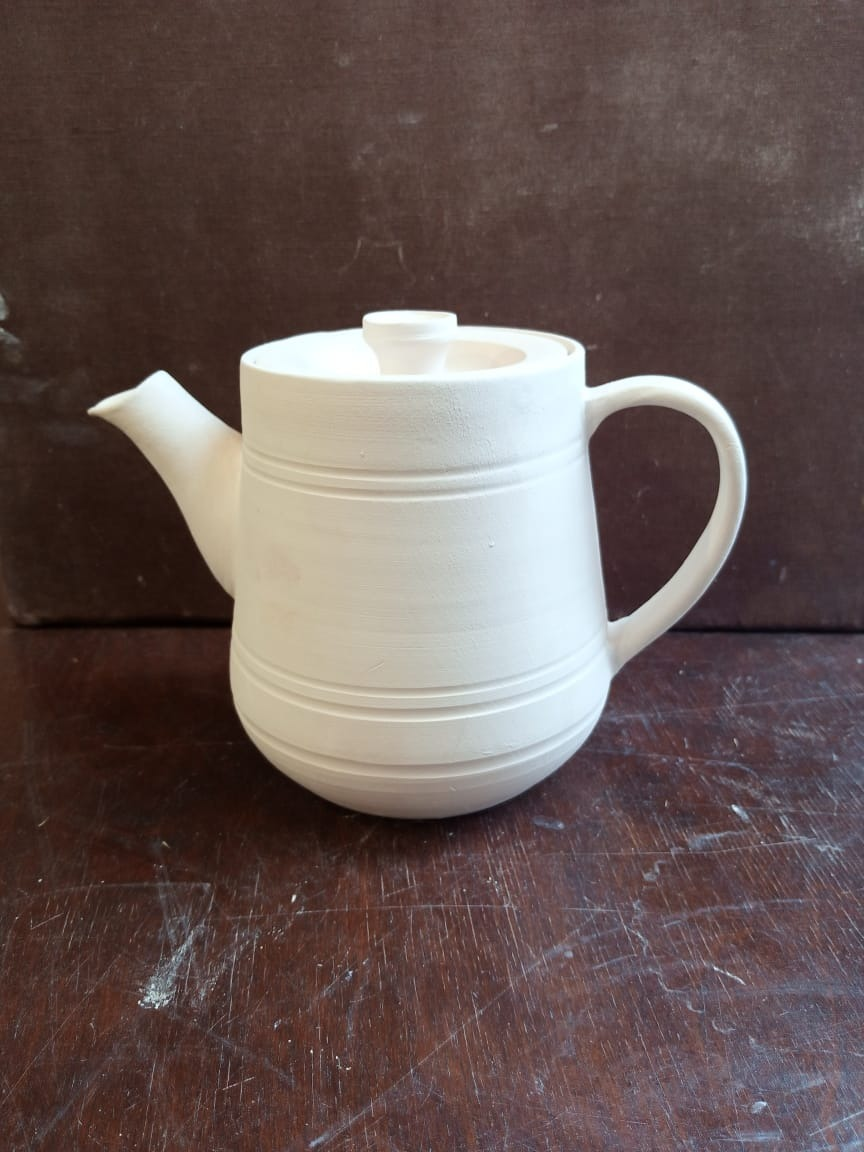 Круг
Вытягивание формы чайника,
носика и крышки
Урок 18
Круг
Обточка изделий
Ручная лепка
Сборка чайника
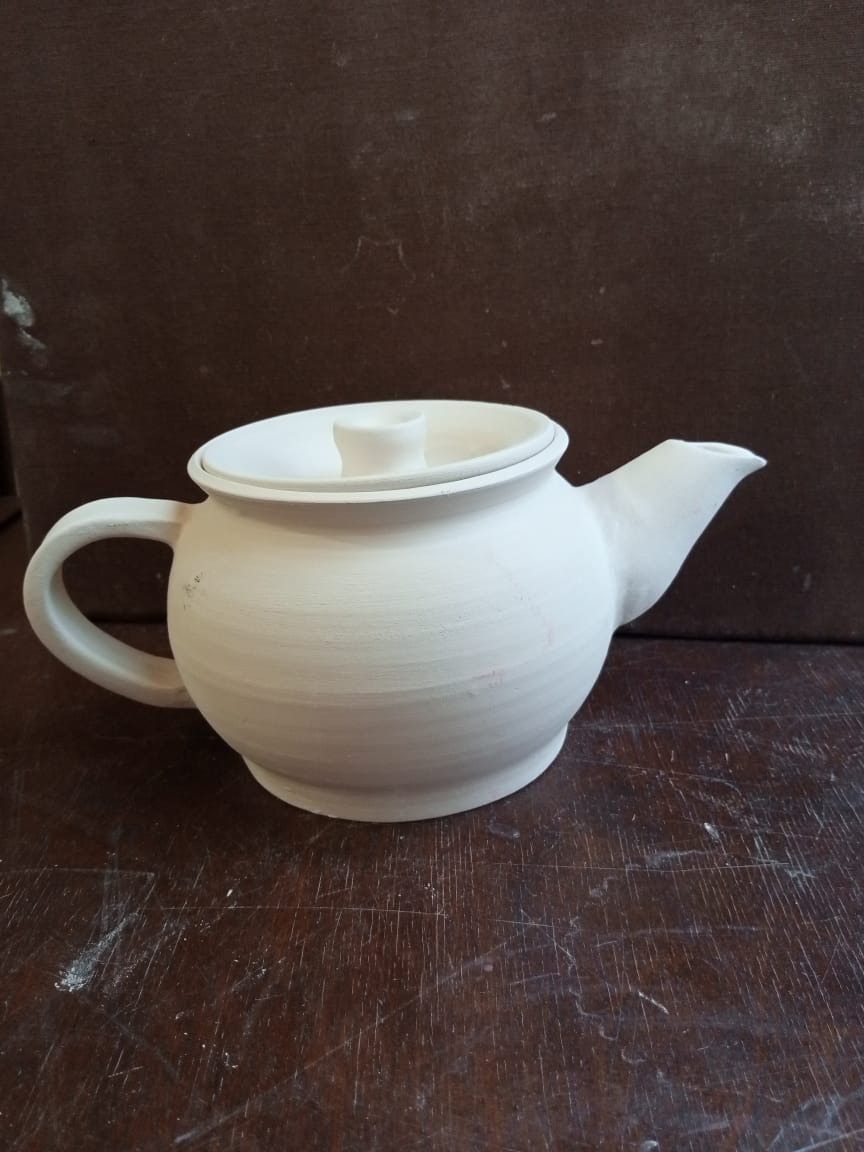 Уроки 19 и 20
Знакомство с 
глазурями, печами 
и обжигами

Глазуровка изделий 
и загрузка в печь
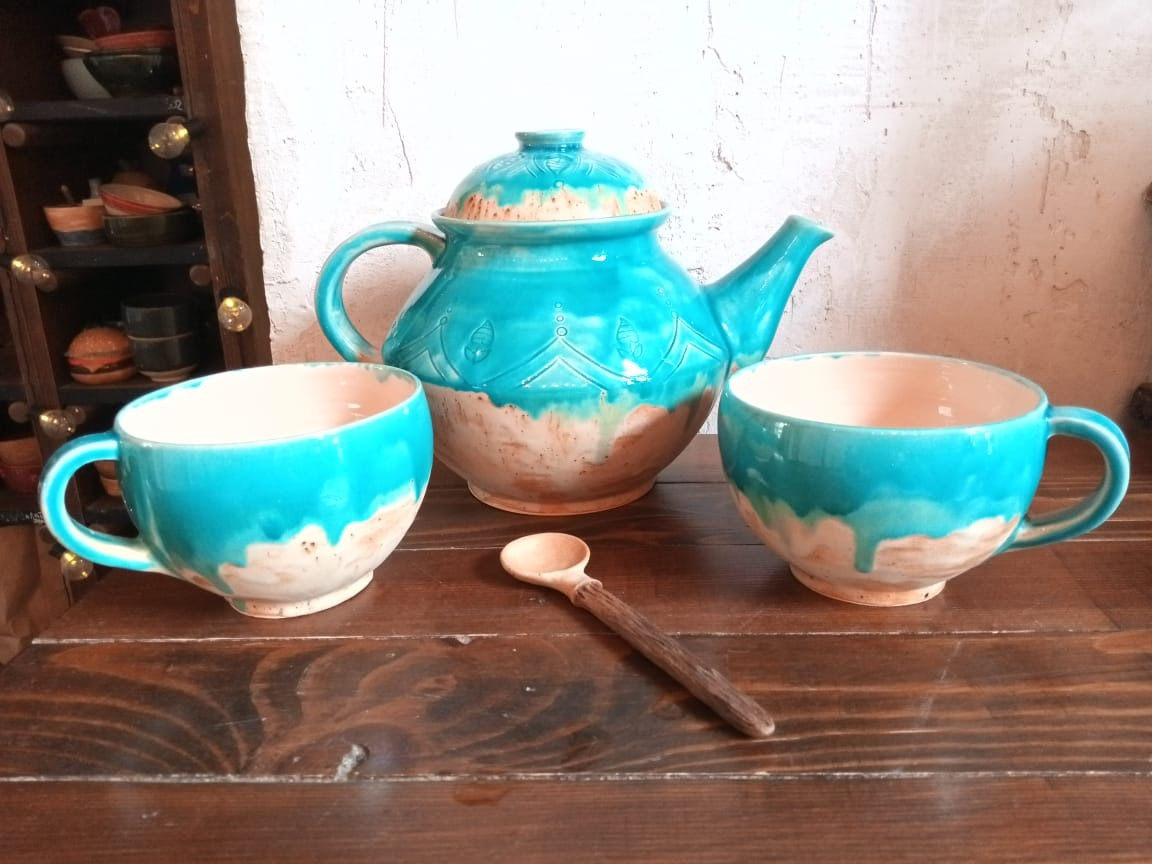